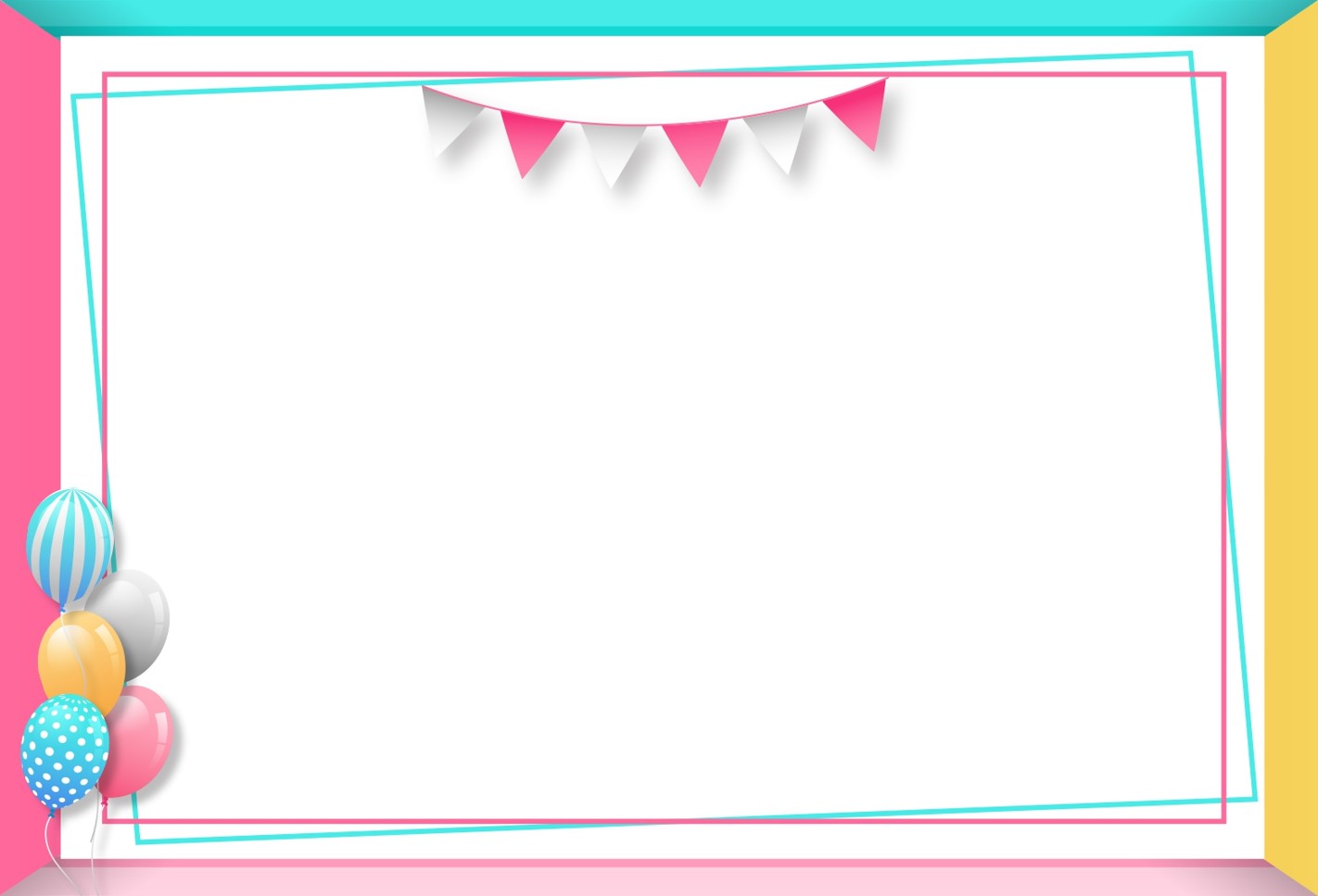 شهادة تفوق
المملكة العربية السعودية
وزارة التعليم  
 الإدارة العامة للتعليم بـ ..............
المدرسة  ...........................................
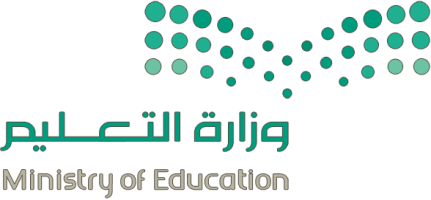 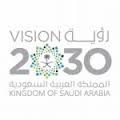 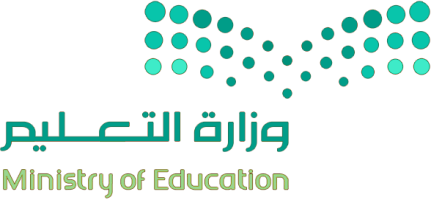 يسر معلمـة الصف ...............................    أن تهنئ الطالبة:....................................................................................


على التفوق الدراسي والأداء المتميز وحسن السيرة والسلوك طوال العام الدراسي 1440هـ

كما تتقدم بالشكر لأسرة الطالبة على الاهتمام وحسن المتابعة مما كان له الأثر الواضح 

لنجاحها متمنية من العلي القدير أن يجعل التفوق والنجاح حليفها في الدنيا والآخرة.


معلمة الصف                                                                           قائدة المدرسة 
.......................................                                                                                                                                                                              ..............................................
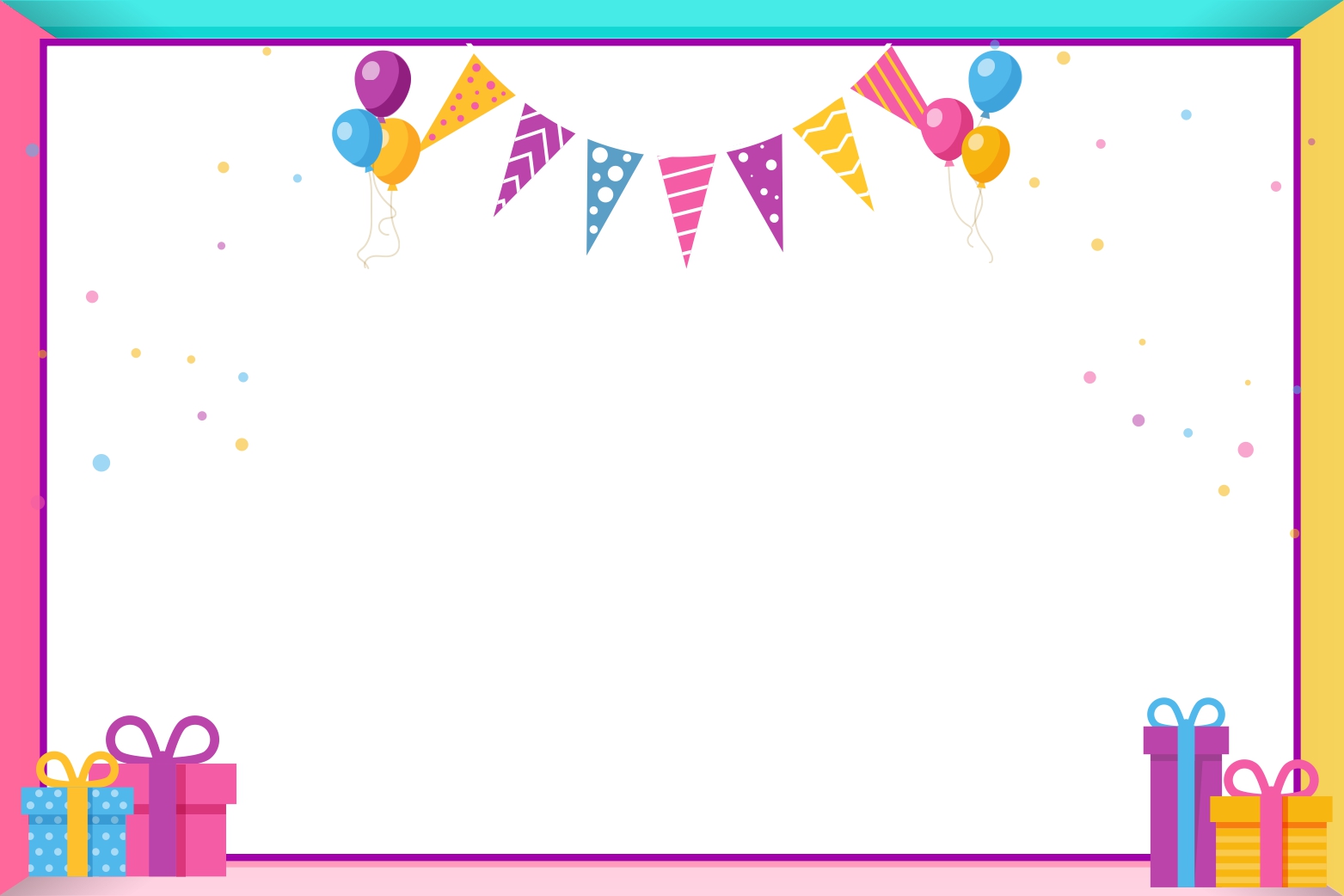 شهادة تفوق
المملكة العربية السعودية
وزارة التعليم  
 الإدارة العامة للتعليم بـ ..............
المدرسة  ...........................................
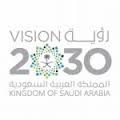 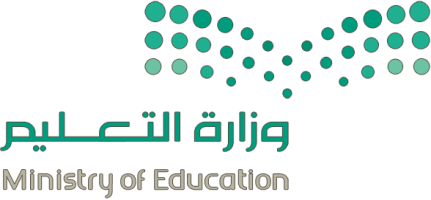 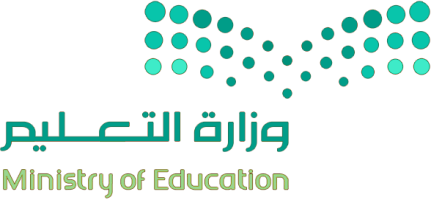 لكل نجاح شكر وتقدير فجزيل الشكر نهديك ورب العرش يحميك 
                             إلى من بذلت الجهد فسمت ووصلت إلى التميز
 
    يسرني معلمة الصف الأول  أن أشكر الطالبة :..............................................................................................................................
  
على جهودها في جميع المواد خلال الفصل الدراسي الثاني لعام 1440هـ 
   
كما أنني أشكر أسرتها على متابعة ابنتهم دراسيًا مما كان له الأثر الواضح
    
في رفع مستواها وتميزها وأسأل الله أن يقر عينكم بصلاحها. 

                     معلمة الصف                                                                 قائدة المدرسة
                          ....................................................                                                      .................................................
إعداد المعلمة : منى القحطاني